Assessment Services – A Test Development Overview
Diann M. Brady M.S. 
Tommy Fiske M.S. 
May 10, 2022
Agenda
Test Development Services
Roles within Exam Development
Test Purpose
Job Analysis
Item Development
Item Review
Form Assembly & Review
Test Administration
Item Analysis
Standard Setting
2
Roles in Exam Development
Test Developer
Psychometrician  
Test Publisher
Test Quality Associate
Test Design Associate
Client Services Manager
Program Manager
Scheduling Manager
3
Primary Considerations in Assessment
Validity
THE DEGREE TO WHICH EVIDENCE AND THEORY SUPPORT THE INTERPRETATIONS OF TEST SCORES
Does the test measure what it says it measures? 

Reliability
THE DEGREE TO WHICH TEST SCORES ARE FREE FROM ERRORS OF MEASUREMENT 
Are the test scores consistent, dependable, and repeatable?

Fairness
The extent to which an assessment avoids advantaging or disadvantaging candidates based on factors other than their mastery of the content being measured
Is the body of knowledge defined appropriately?
Are the knowledge topics directly related to the job?
Are the items free of stereotypes, regionalisms, and offensive or upsetting content?
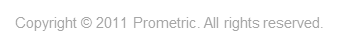 The Test Development Process
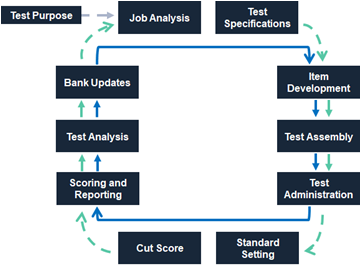 Introduction to Job Analysis
What is the purpose of a job analysis for a credentialing/licensure exam? 
To identify the task, knowledge, and skills necessary for competence performance in a profession
To create the test specification/blueprint which serves as the foundation for all other exam activities

How long does it take to complete a job analysis?
A job analysis with a survey typically takes 5-8 months
6
Job Analysis Process
Planning Meeting with Client
Desk Study
Draft tasks/knowledge statements
Task Force Meeting
Finalize tasks/knowledge statements
Survey Development
Pilot test
Administration
Data Analysis
Test Specification Meeting
Job Analysis Report
7
Content Development: What Makes a Good Item
Relevance & Importance
Does it test important content that is clearly related to the job?
Clear, complete stem
Is there enough information in the stem to know what the question is testing? And, has any information not needed to answer the question been omitted from the stem?
Clear, defensible key
The correct answer should be unambiguously correct.
Plausible distractors
They should be distinct, equally plausible choices, but clearly and defensibly incorrect. 
Reference
A good reference supports the information being tested in the item.
9
Example of a Multiple-Choice Single-Response Item
Which of the following is a primary color?      Stem

Green	                   Distractor
Purple		     Distractor
Orange	                   Distractor
Blue		     Key
Options
Item Editing
Content editing—during item writing, with assistance from SMEs
Ensures that content is correct, terminology is current, and style guide is applied properly
Copy editing—after item writing
Light copy editing:  Ensures proper language use, grammar, punctuation, spelling, capitalization, and formatting; also ensures adherence to style guide
Heavy copy editing:  Light copy editing PLUS checking details within items (e.g., proper names, terminology) is correct, noting copyrighted or trademarked content that requires permission for use, and bias/sensitivity (fairness) review
Proofreading—after item review, before form review
Ensures proper spelling, punctuation, capitalization, formatting, and adherence to style guide

Bias/Sensitivity (Fairness) Review
Ensures exclusion of factors that may be offensive, stereotyping, or otherwise biased against any individual or group
Key Components of a Style Guide
Item Review
Review by SMEs for verification of content accuracy
Is the key correct?
Is the reference/rationale valid?
Are the distractors clearly wrong, yet plausible?
Is the item relevant?
Methodologies:
In-person review
Typically, several days with about 80 items reviewed per day
Remote
Typically, 3-hour chunks with about 30-40 items reviewed
Form Assembly/ Exam Review
The form is assembled like a puzzle
Based on statistics (p-val/pt.-biserial/test spec)
This is our major touch points with PS
During the form review, the focus is on the following aspects
Re-confirm the item’s accuracy
Ensure consistency among the items (style)
Verify item properties (domain)
Address overlap items
Handle cueing items
Replace items as necessary
Problem Item Notification (PIN) Calls
Purpose
Verify that scoring has the right keys
Determine if an alternate option is possible a key

Flags
Determine which items flagged need to be reviewed – all items do not necessarily need to be reviewed by client
We typically flag items that are too easy, too hard, have a low/negative Point Biserial, or have key issues
Standard Setting
The purpose of a standard setting study is the set the cut score for an exam
These typically follow job analyses or major industry changes
The Role of the Cut Score Panel
To review the tests specifications and define the minimally qualified candidate
To evaluate the examination based on the standard
To recommend passing scores to the decision-making body of the sponsoring agency
The most common standard setting method for multiple choice exams is the modified Angoff method
Standard Setting – Steps (Angoff Method)
Step 1: Define minimally qualified candidate
Step 2: 1st Rating
Take the examination
Rate each item on the exam
Step 3: 2nd Rating 
Review and discuss items and 1st rating results
Re-rate each item based on the discussions and results of the 1st rating
Step 4: Panel evaluation tabulated and analyzed
20
Questions?
21